Нека припомним
Колко вида деление има?
Каква е зависимостта между делителя и остатъка?
Как определяме броя на остатъците при деление с естествено число?
Какво означва кратно на едно число? 
А делител?
Упражнение. Делител и кратно на естествено число
Математика 5 клас
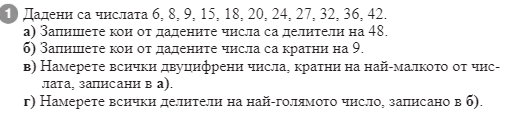 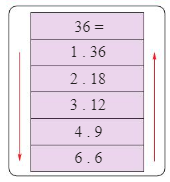 А) 6, 8, 24
Б) 9, 18, 27,36
В) 12, 18, ..., 90, 96
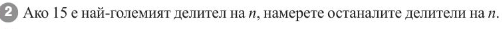 1, 3, 5, 15
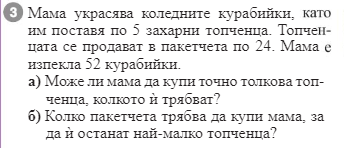 Най-малко 11 пакетчета
Не, защото 24 не е делител на 260
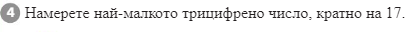 102
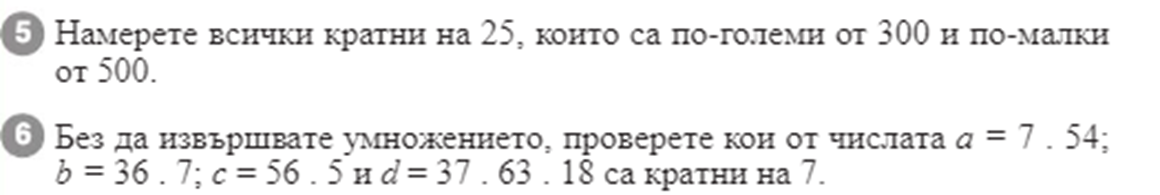 325, 350, 375, 400, 425, 450, 475
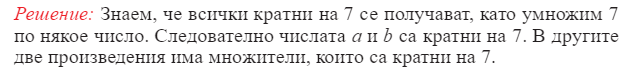 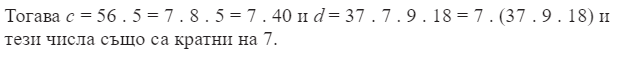 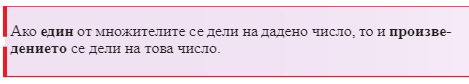 1.
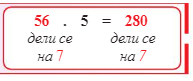 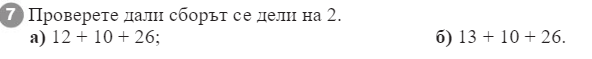 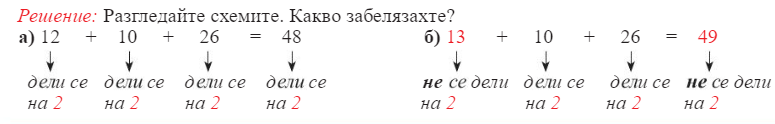 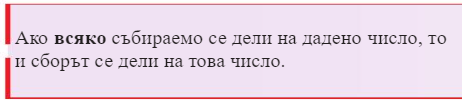 2.
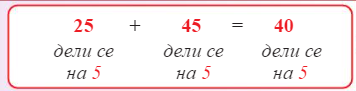 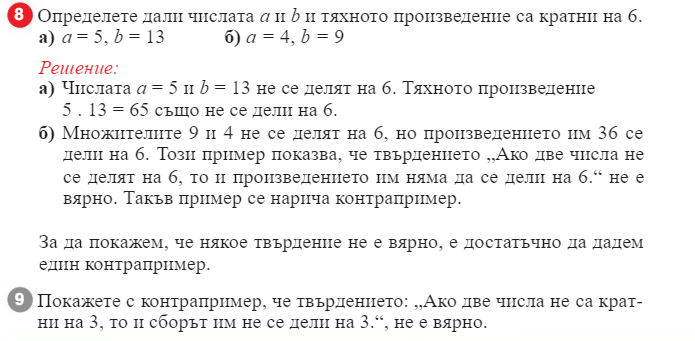 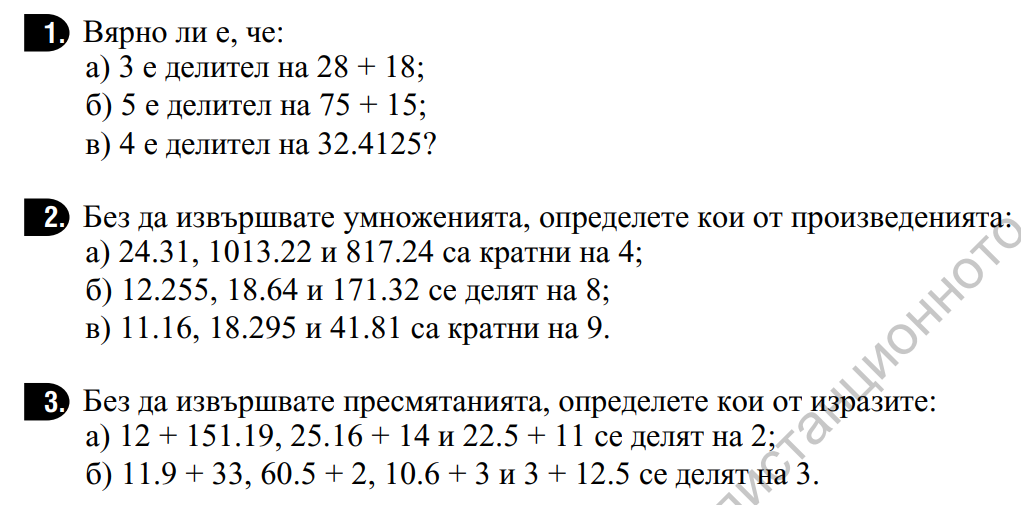 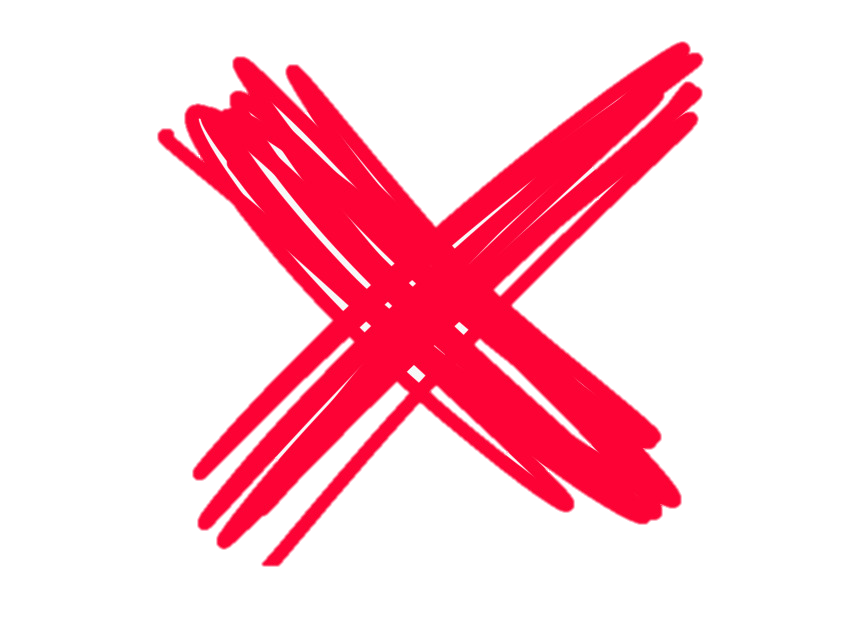 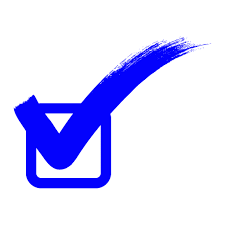 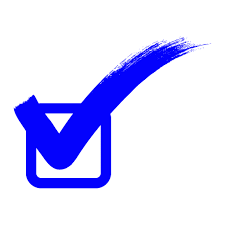 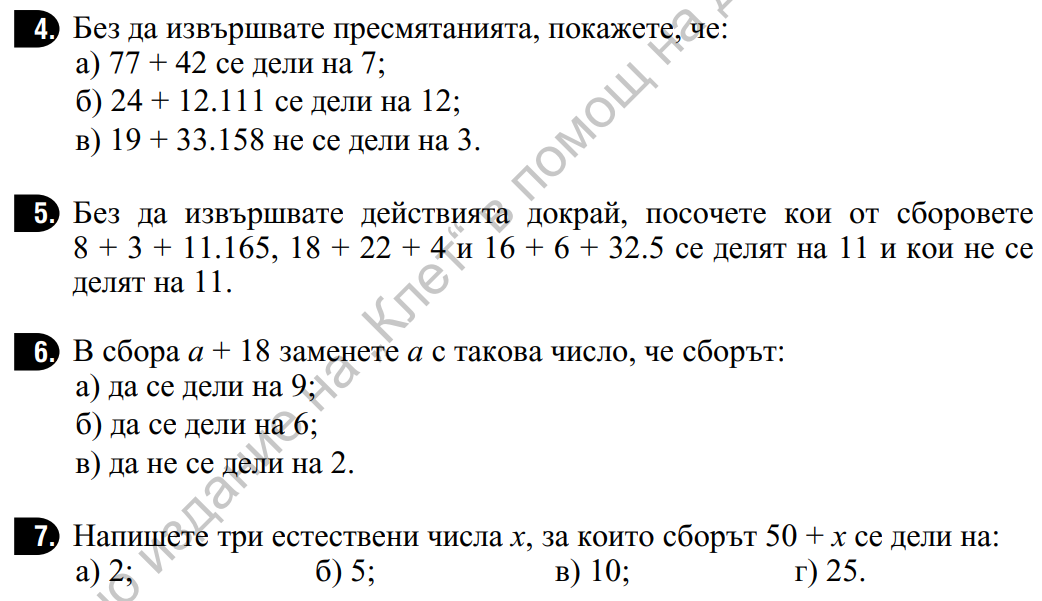 всяко число, кратно на 25
всяко число, кратно на 2
всяко число, кратно на 10
всяко число, кратно на 5
Домашна работа
Учебник стр. 29/ 10-15